Technology in the Health Science Classroom
Karmey Olson, Education Program Consultant
Kansas State Department of Education

Annual Summer K-ACTE Conference
August 1, 20111
Topics to be Covered
You Tube – A Vision of K-12 Students Today
Why Integrate Technology into the Curriculum?
Some Technologies Being Used
Websites to Enhance Classroom Learning
A Vision of K – 12 Students Today
http://www.youtube.com/watch?v=_A-ZVCjfWf8
Why Integrate Technology into the Curriculum?
Properly used, technology will help students acquire the skills they need to survive in a complex, highly technological knowledge-based economy.
Four Key Components
Active Engagement
Participation in Groups
Frequent Interaction and Feedback
Connection to Real-World Experiences
Effective Technology Integration……
Must happen across the curriculum in methods that deepen and enhance the learning process.
Achieved when the use of technology is routine and transparent and when technology supports curricular goals.
Learning Through Technology…..
Allows students to be intellectually challenged while providing realistic snapshots of true life experiences

Allows students to acquire and refine their analysis and problem-solving skills as they work individually and in teams to find, process, and synthesize information

Allows students ways to experiment and observe phenomenon and to view results I graphic ways that aid in understanding
Technologies Being Used
The Internet
1.	EdHeads Virtual Surgeries 
2.	You Tube – www.youtube.com 
	a.  Video and post classroom activities
	b.  Supplement Curriculum with information 			about Medical Careers
	c.  Johnson and Johnson
3.	Access Excellence – 	www.accessexcellence.org
4.	Human Anatomy Online – 	www.innerbody.com
5.	Anatomy Arcade – www.anatomyarcade.com
Popular Classroom Technology
1.	iPods (Apple iPod Touch)
	a.  Download a medical dictionary 
	b.  Pronunciation
	c.  Use it for notes and notecards 
	d.  eBooks
	d.  Access iTunes -  free downloads of videos 	 		for students to respond to
	e.  Be sure to work w/IT at district level for 			security issues/measures
	f.   Advised to purchase instrument to 				download all at once instead if individually
Popular Technology, Continued
2.	iPads and iPhones
	a.  Go to Internet to get free 				applications
	b.  Can purchase for less than $500
Additional Technology for the Classroom
Elmo and Scanners
Smart Boards
Classroom Computers - ideally 1/student
Blood Pressure Arm
Heart sounds
eBooks
Digital Video Cameras
Flip Cams – Only for short presentations
Websites
Four Ways Websites are Used in the Classroom
Increase Productivity
Integration into the Curriculum for enhancement purposes
Interactivity for increased student engagement
Collaboration of projects with students and teachers
Popular Websites
www.enasco.com
www.healthscienceconsortium.org 
http://www.us.elsevierhealth.com/home.jsp?sgCountry=US
Technology Doesn’t Have to be Expensive!
Check for free applications on the internet!
Visit with your fellow CTE teachers for what’s the latest and greatest gadets!
Use Perkins funds!
Visit with your Advisory Committees!
Questions?
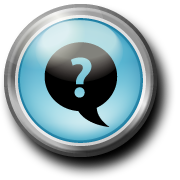 Contact Information
Beverly Smith
	785-296-1978
	bsmith@ksde.org 
Karmey Olson
	785-296-2883 
	kolson@ksde.org
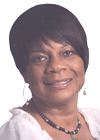 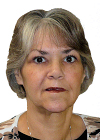